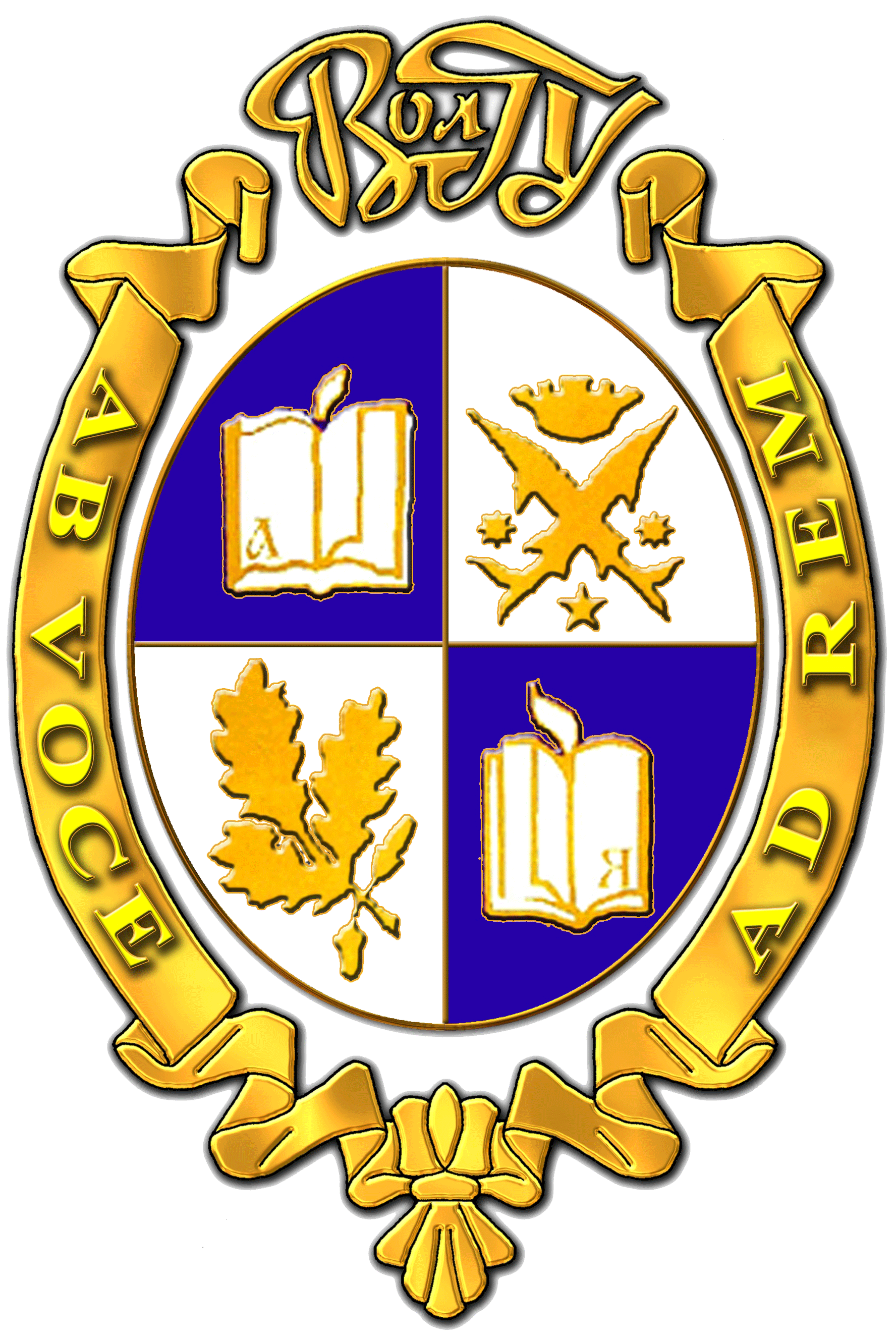 О развитии и совершенствовании воспитательной  работыв университете
Доклад Т.В. Юдиной
на заседании Ученого Совета
30 января 2012 года
Воспитательная работа в ВолГУ в 2011 году в соответствии с требованиями ФГОС 3-го поколения
Воспитательная работа в ВолГУ в 2011 году в соответствии с требованиями ФГОС 3-го поколения
Условия для успешной социализации и профессиональной подготовки студентов
Качественный кадровый состав сотрудников;
гибкая система подготовки специалистов, отвечающая проблемам экономики региона;
современный комплекс информационных ресурсов;
пропаганда патриотизма, корпоративной политики;
приобщение к культурным ценностям;
контакты и взаимодействие с зарубежными партнерами;
медицинское обслуживание студентов в амбулатории и санатории-профилактории;
возможности заниматься в 55 клубах и творческих объединениях, 12 студенческих организациях;
формирование здорового образа жизни в спортивных комнатах общежития, спортивных залах университета;
трудоустройство.
Условия для успешной социализации и профессиональной подготовки студентов (продолжение)
Формирование общекультурных компетенций выпускников
Участие студентов в конкурсной деятельности (научной, творческой и др.)
Созидательная активность студентов во внутренней и внешней социокультурной среде
Организация межфакультетского взаимодействия в реализации профессиональной деятельности и творческого потенциала студентов, благотворительности
Общекультурные компетенции в основных образовательных программах :
способность самостоятельно приобретать с помощью информационных технологий и использовать в практической деятельности новые знания и умения, в том числе в новых областях знаний, расширять и углублять свое научное мировоззрение;
 способность порождать новые идеи и демонстрировать навыки самостоятельной научно-исследовательской работы и работы в научном коллективе; 
способность совершенствовать и развивать свой интеллектуальный и общекультурный уровень, добиваться нравственного и физического совершенствования своей личности;
способность и готовность к активному общению в научной, производственной и социально-общественной сферах деятельности; 
способность использовать углубленные знания правовых и этических норм при разработке и осуществлении социально значимых проектов и т.д.)
Результаты 2011 года
ВолГУ подтвердил статус «Опорная инновационная площадка» во Всероссийском проекте вузов России «Инновации в воспитании»;
ВолГУ – призер Всероссийского конкурса на звание «Вуз здорового образа жизни»;
Гандбольная команда «ВолГУ-Каустик» – финалисты Чемпионата России по гандболу;
ВолГУ – призер  2-х номинаций XIX Всероссийского конкурса художественной самодеятельности «Российская студенческая весна»;
СТЭМ «Точка опоры» ВолГУ – призер Международного фестиваля молодежных театров «Рампа»;
Команда КВН «Безлимит» ВолГУ – чемпион I Волгоградской объединенной лиги КВН;
ВолГУ занял I место в областном смотре-конкурсе «На лучшую организацию работы добровольческих отрядов в III трудовом семестре 2011 года»;
Спортивная студенческая команда «ВолГУ» заняла III место в Универсиаде вузов г. Волгограда, I место – в студенческой лиге Волгоградской области по баскетболу;
ВолГУ занял 4 ступень из 44 ступеней в рейтинге вузов России по содействию трудоустройства выпускников.
Задачи на 2012 год
Обеспечить увеличение участия преподавателей в развитии условий успешной социализации и профессиональной подготовки студентов; 
обеспечить участие студентов в научной деятельности университета;
обеспечить участие студентов в общественной, социальной, культурно-творческой и спортивной  жизни региона, страны;
продолжить заключение договоров о сотрудничестве с работодателями в содействии трудоустройству выпускников ВолГУ.
Проект решения
Утвердить итоги воспитательной работы в Волгоградском государственном университете за 2011 год и оценить их удовлетворительно.
Проректору по УВР, деканам факультетов, директорам институтов, руководителям структурных подразделений с учетом требований к условиям реализации ФГОС 3-го поколения продолжить работу по развитию социокультурной среды университета в течение 2012 года.